Mes Preferences
Outcomes: 
I can state my own preferences in French. (1.12)
I can justify my choices. (1.13)
I can participate in a survey (1.16)
Starter: translations eeek (not as scary as they seem!)
I love music, it’s cool.
I like p.e, its sporty.
I do not like geography, it’s difficult.
I hate English because it is not interesting.
I hate French because I do not like the teacher!
I love art because I am creative but I do not like technology because it’s rubbish!
I love music, it’s cool = j’adore la musique, c’est cool.
I like p.e, its sporty = j’aime l’E.P.S, c’est sportif
I do not like geography, it’s difficult = je n’aime pas la géographie, c’est difficile
I hate English, it is not interesting = je déteste l’anglais, ce n’est pas intéressant.
I hate French because I do not like the teacher! = Je déteste le français parce que je n’aime pas le prof!
I love art because I am creative but I do not like technology because it’s rubbish! – J’adore le dessin parce que je suis créatif/ive mais je n’aime pas la technologie parce que c’est nul!
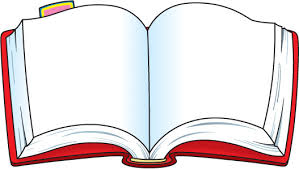 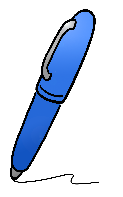 Mes Préfèrences
Objectif: favourites!
Révision!
Comment dit-on ‘I prefer’? 
				je préfère…

Comment dit-on ‘do you prefer’?
				tu préfères?
Tu préfères… ou…?
Tu préfères… ou…?
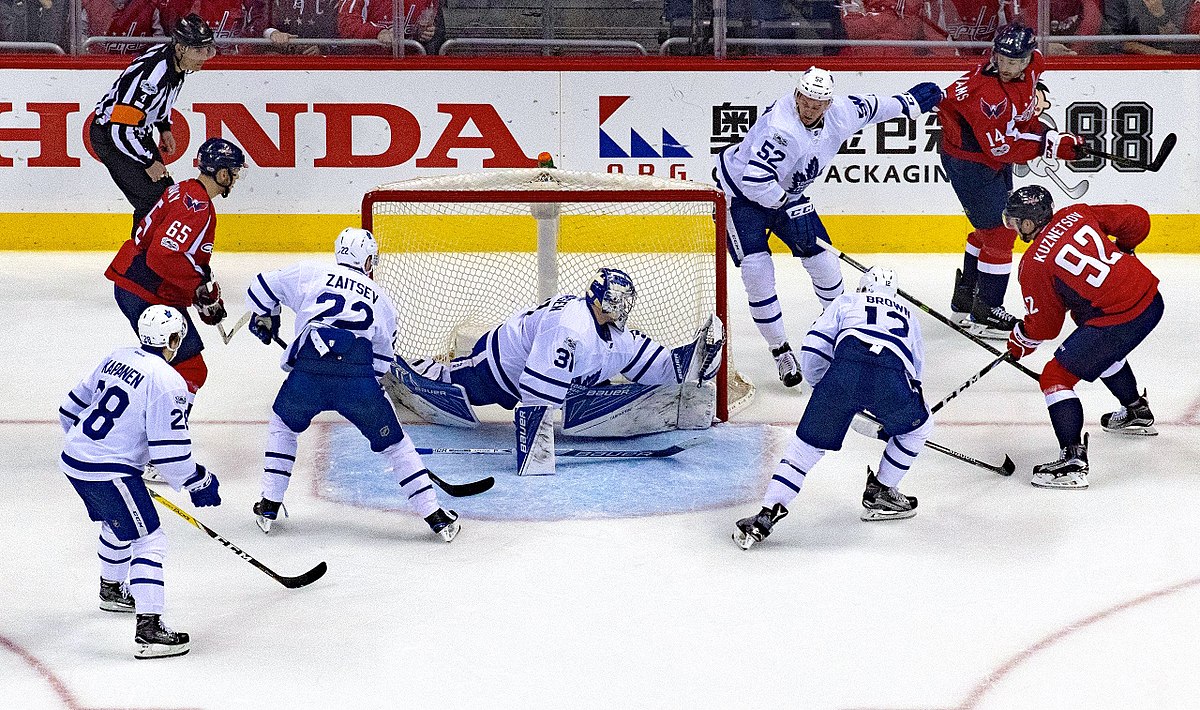 Tu préfères… ou…?
Tu préfères… ou…?
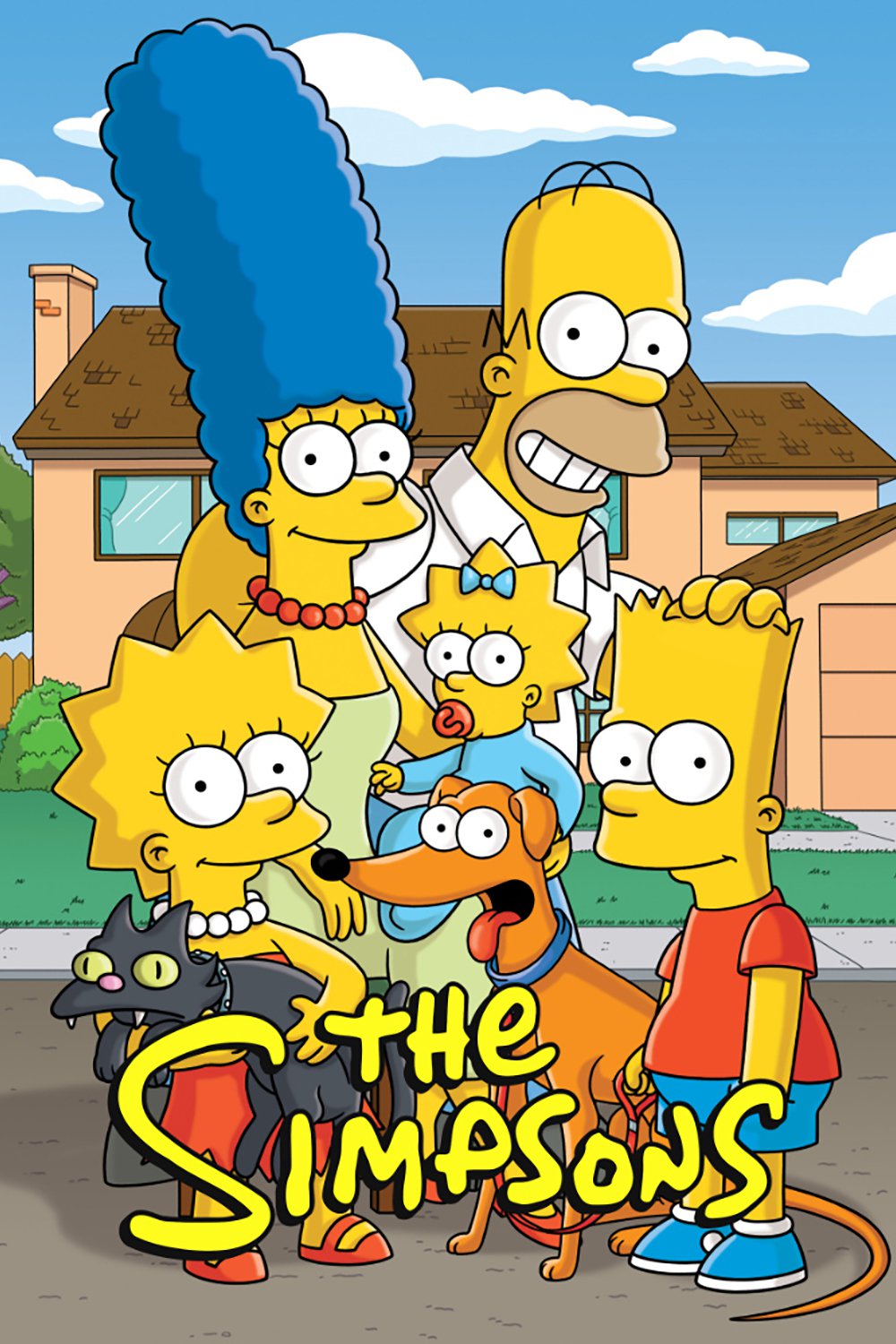 Tu préfères… ou…?
Tu préfères… ou…?
Tu préfères… ou…?
Tu préfères… ou…?
Sondage – ‘Tu préfères… ou..?’
BLEU (3): ask and answer the main question.E.g tu préfères Rhianna ou Rita Ora? Je préfère Rita Ora

BLANC (3+): try to add in a reason why. E.g je préfère Rita Ora parce qu’elle est cool. 

Rouge (4): try to add in a more familiar phrase to sound more ‘French’ – here would be perfect to use ‘I don’t mind/care = ça m’est égal (pron. Sa met eh-gal)
 ‘ I guess I prefer’ = je suppose que je préfère…
‘err maybe’ = errr peut-être (puh-tetra)
It’s too good! = c’est trop bien!
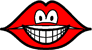 My favourite!
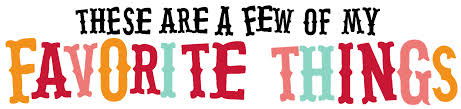 Quel est ton sport préféré?
		Je préfère le rugby

Quelle est ta matière préférée?
		Je préfère l’anglais
Bleu (3): read one of these question and answers
Blanc (3+): What is different about these two questions?
Rouge (4): can you explain WHY?
Possessives